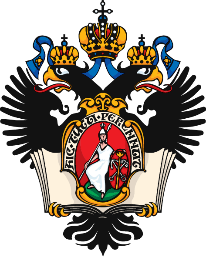 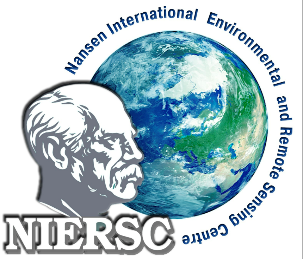 Variations of oceanic and atmospheric heat fluxes in the North Atlantic and their link to the North Atlantic Oscillation Index
Iakovleva Diana1, Bashmachnikov Igor1,2
1Saint Petersburg State University, Saint Petersburg, Russian Federation
2Nansen International Environmental and Remote Sensing Centre, 
Saint Petersburg, Russian Federation
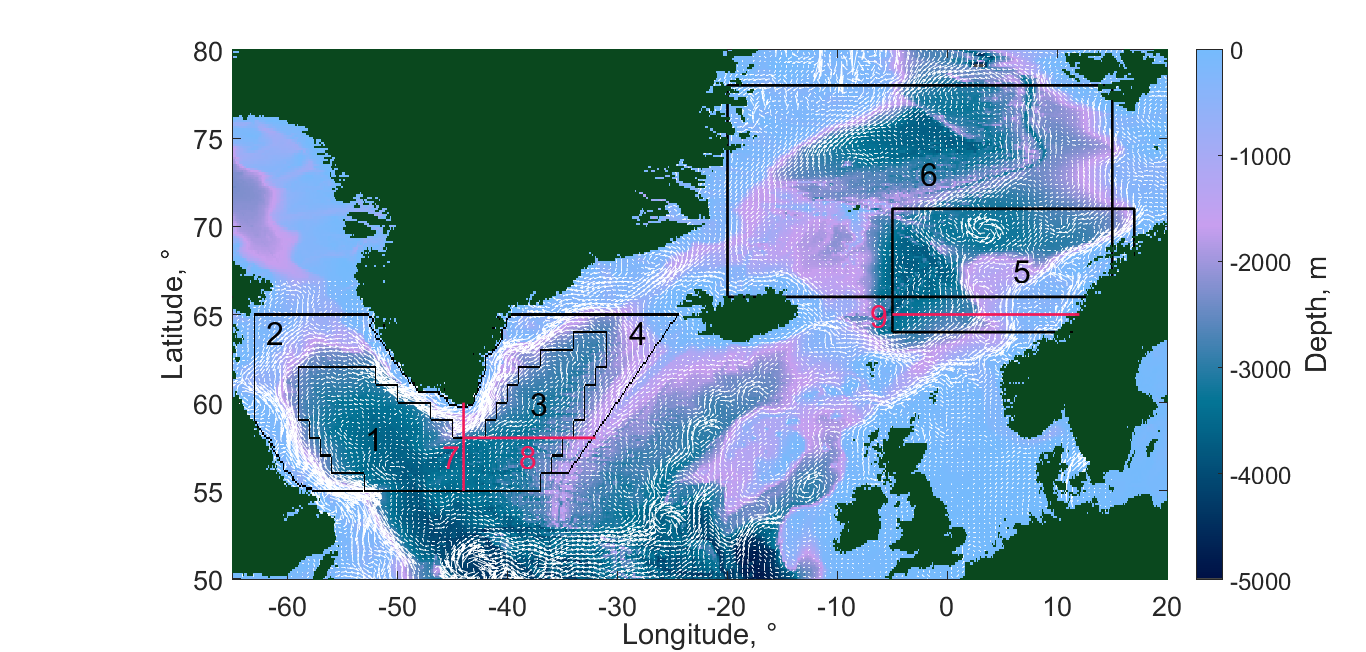 The study region
Map of regions and sections: 
the central part of the Labrador Sea 
the peripheral part of the Labrador Sea 
the central part of the Irminger Sea 
the peripheral part of the Irminger Sea
the Norwegian Sea 
the Nordic Seas 
section 44° W (55-60° N) 
section 58.5° N (44-32° W) 
section 65.5° N (5° W - 12° E)
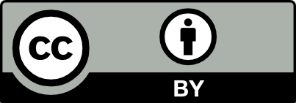 Datasets
Methods
Oceanic heat fluxes: ARMOR-3D, ORAS5, SODA3.4.2 and SODA3.12.2
Latent and sensible heat fluxes: OAFlux (http://oaflux.whoi.edu/).
The North Atlantic Oscillation Index (NAOI): NOAA climate indices (http://www.cpc.ncep.noaa.gov/).
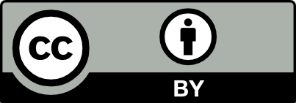 [Speaker Notes: The North Atlantic Oscillation is a leading pattern of weather and climate variability over the Northern Hemisphere (Hurrell and Deser, 2010). It is characterized by NAOI and it calculated as the difference of pressure between the Azores high and the Icelandic low.
ARMOR-3D - http://marine.copernicus.eu/
ORAS5 - https://www.ecmwf.int/en/research/climate-reanalysis/ocean-reanalysis
SODA3.4.2, SODA3.12.2 - http://www.soda.umd.edu/]
Advective heat flux
The mean annual heat fluxes (TW) and water transport (Sv) across 44˚ W, 58.5˚ N, 65.5˚ N, integrated over the upper 500-m layer. The standard deviations are indicated in brackets.
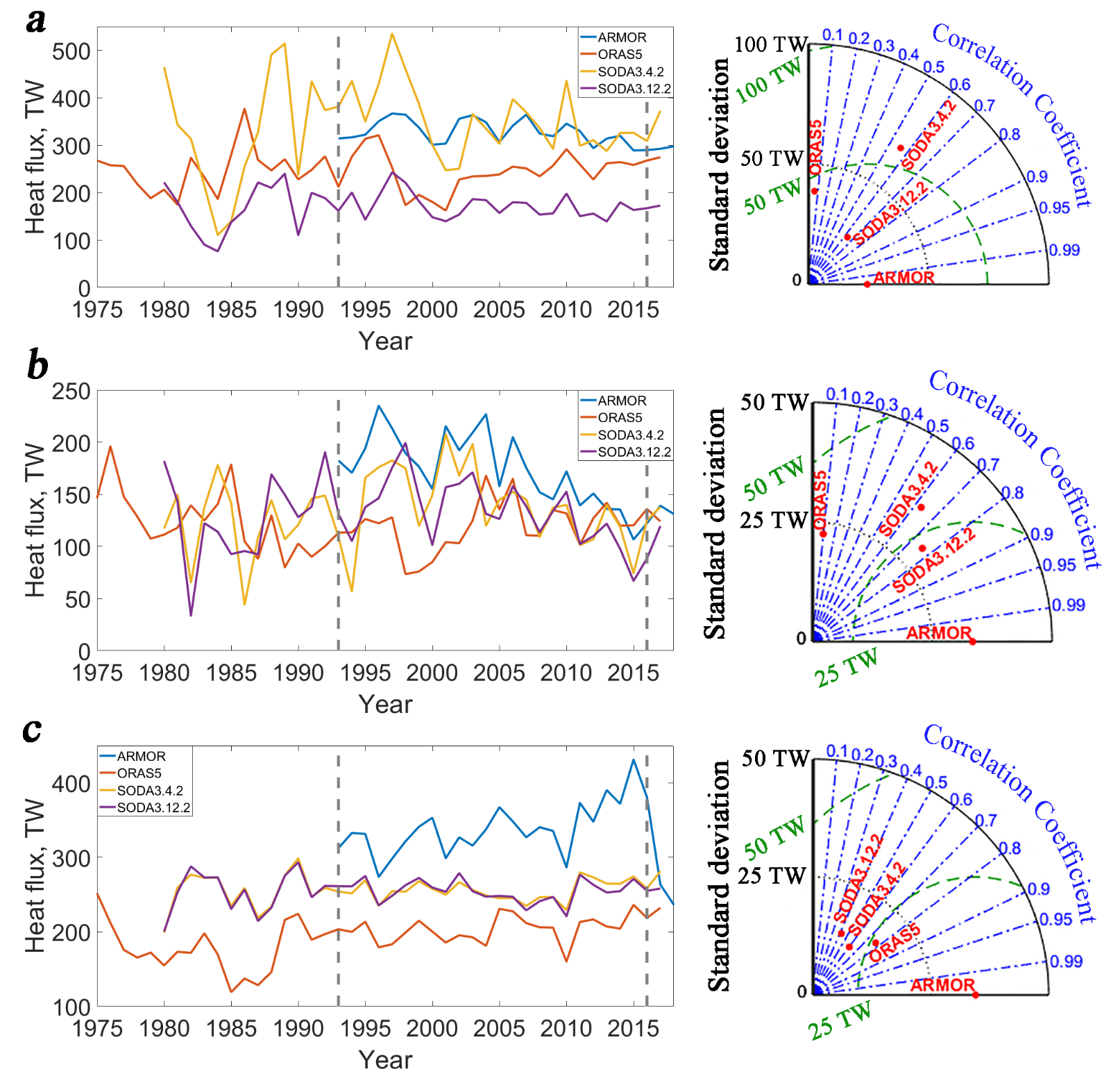 Interannual variability of the annual mean heat fluxes from ARMOR-3D, ORAS5, SODA3.4.2, SODA3.12.2 and Taylor diagrams:
across 44° W
across 58.5 °N 
across 65.5 °N
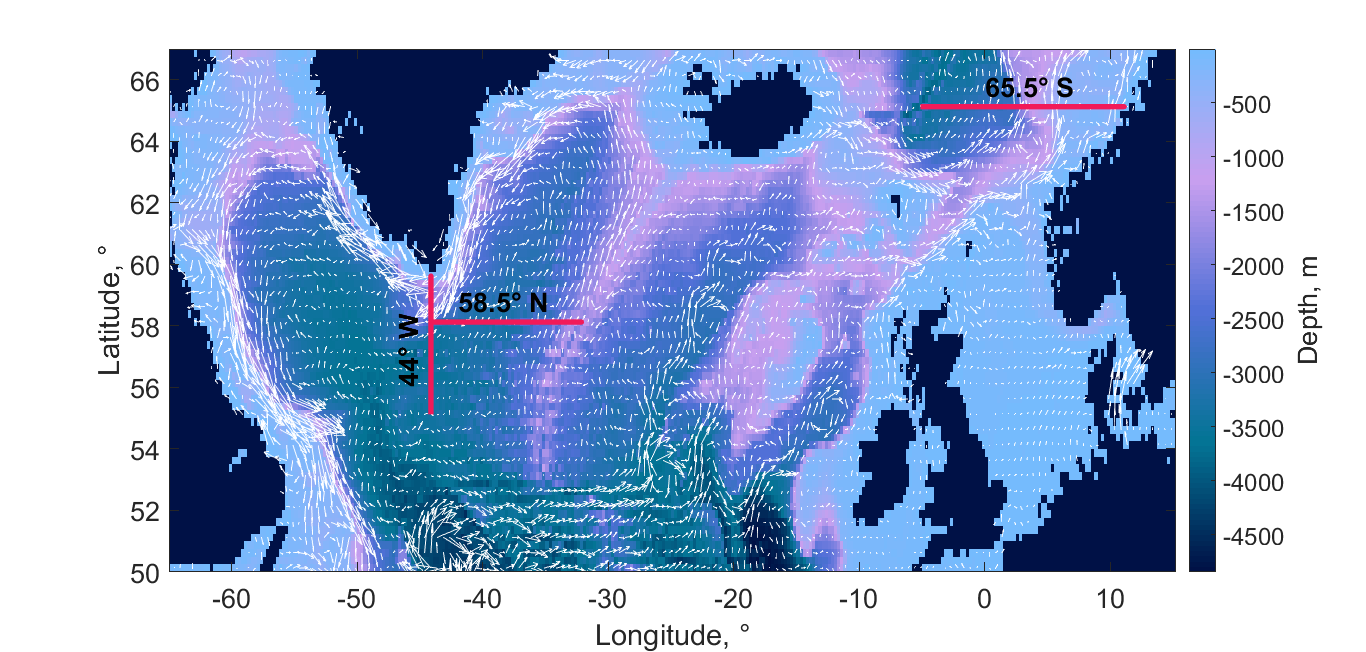 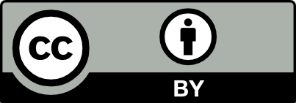 Anomalies of the sea-surface current velocity
Spatial distributions of the winter mean (January-March) anomalies of the sea-surface current velocity (m s-1): 
  years with high values NAOI (NAOI>0.9) 
minus 
  years with low values NAOI (NAOI<-0.1). 

ARMOR
ORAS5
SODA3.4.2
SODA3.12.2. 

The gray shading marks the regions with the velocity 
≤ 0.05 m s-1. 
The black line is the 300 m isobath.
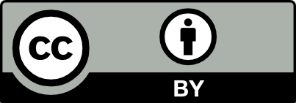 Heat fluxes to the atmosphere
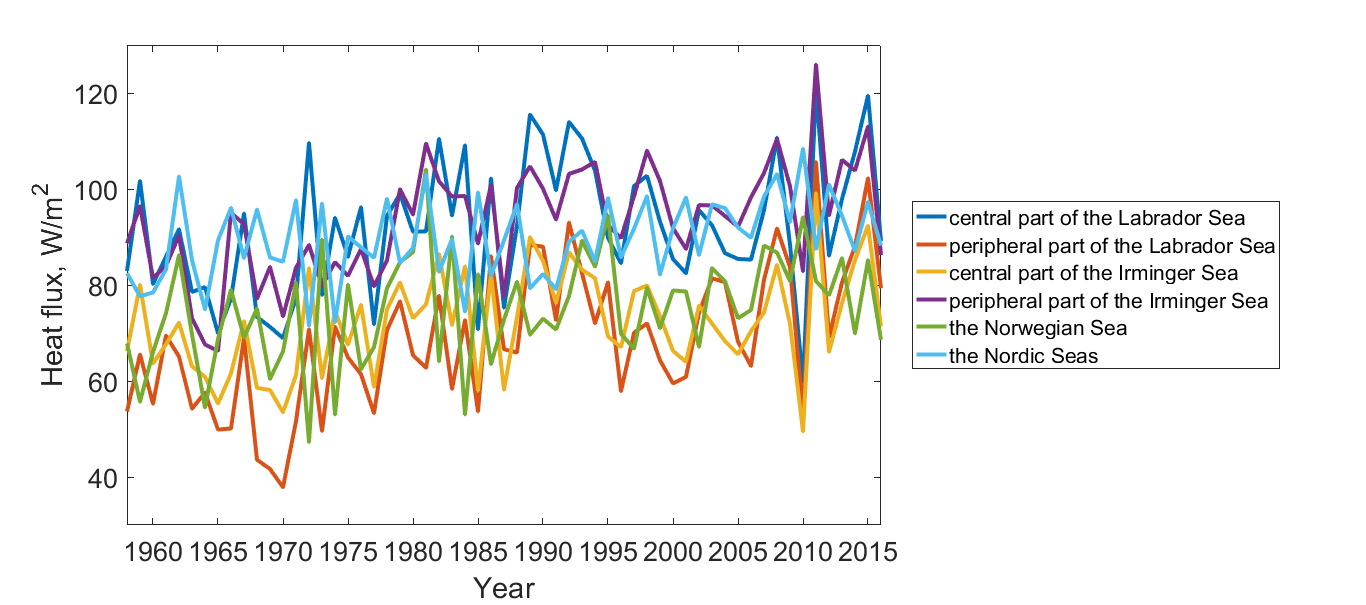 The annual mean heat fluxes from the ocean to the atmosphere (latent+sensible)
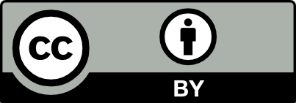 Heat fluxes to the atmosphere
sensible
latent
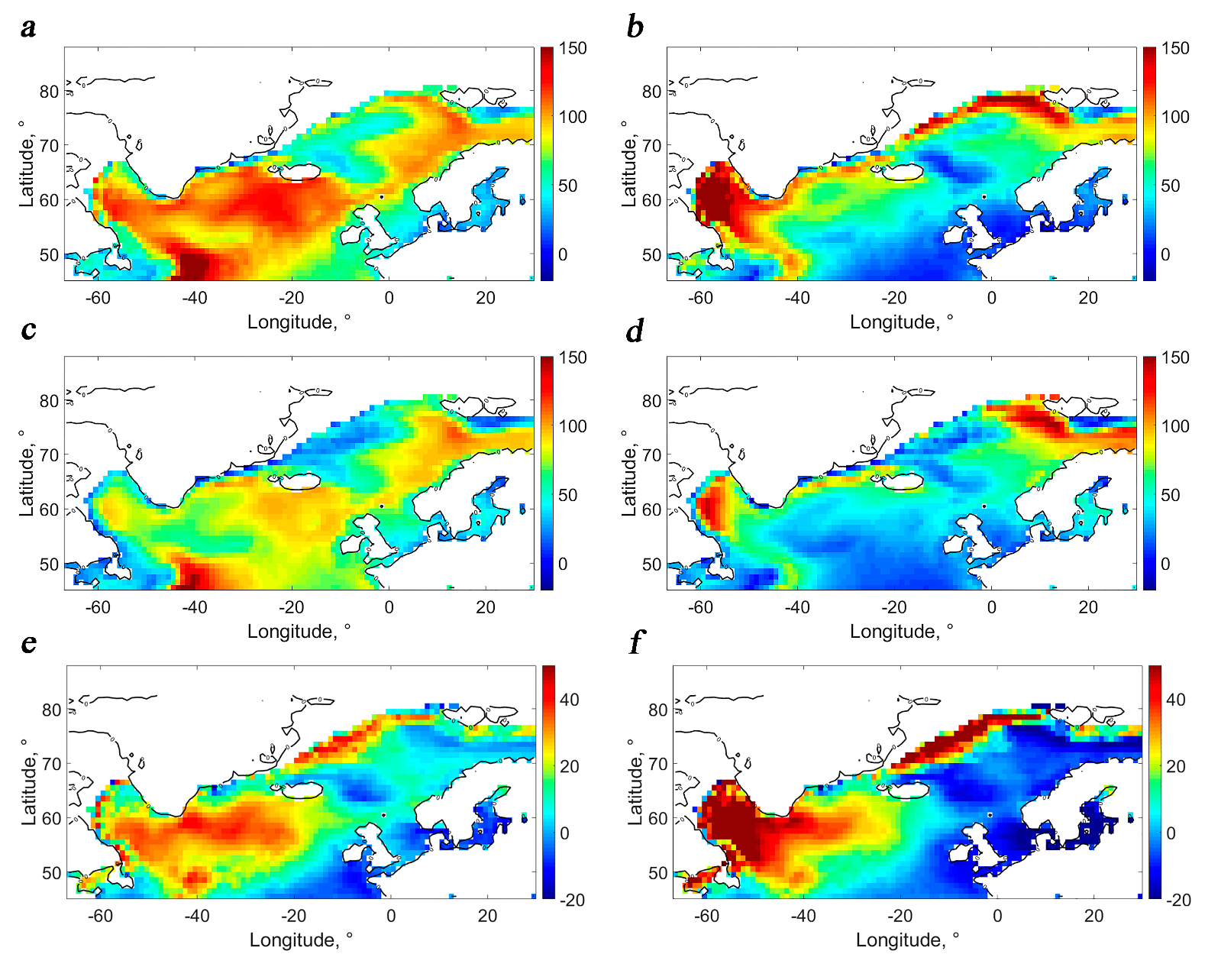 high NAOI (>0.9)
latent
sensible
low NAOI (<-0.1)
sensible HF anomaly
latent HF anomaly
high NAOI – low NAOI
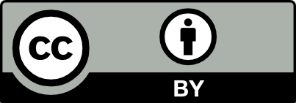 [Speaker Notes: HF – heat flux]
Conclusions
During the years with high winter NAOI, strengthening of atmospheric circulation leads to intensification of the Labrador, the Norwegian, the West Spitsbergen and the slope East Greenland Currents, but to weakening of the West Greenland and the Irminger Currents.
When the upper ocean heat release (sensible and latent) over the Labrador and Irminger seas increases, over the Norwegian Sea it decreases.
During the positive NAO phase, the observed decrease of the heat content in the upper Labrador and Irminger seas is linked to both, a higher oceanic heat release and a lower intensity of advection of warm water from the south. In the Norwegian Sea, the opposite sign of both fluxes leads to a simultaneous warming of the upper ocean.
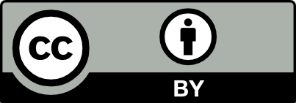